Julekalender
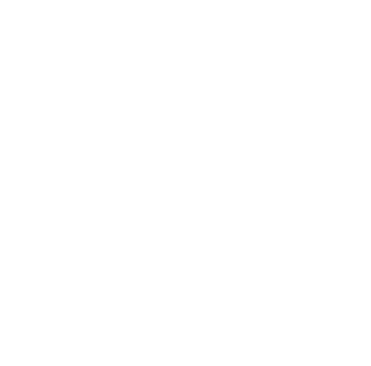 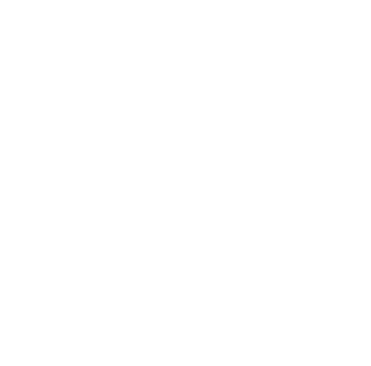 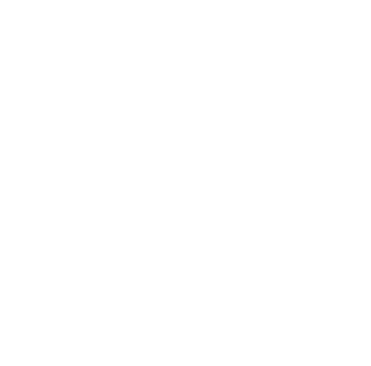 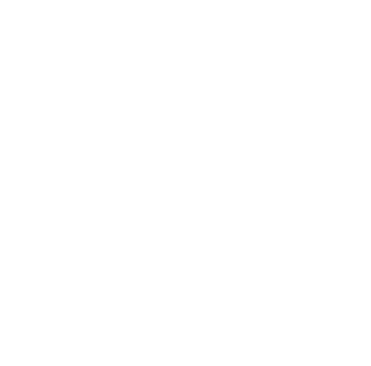 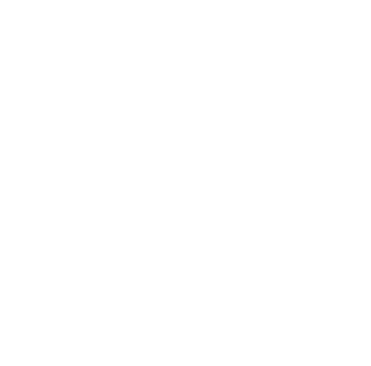 Snart er det jul.
Vi tel ned dagane.
1. desember
Første søndag i advent
Musikk til «Tenn lys!» 
finn de her
Tekst til «Tenn lys!» 
finn de her
2. desember
Kva kan du gjere for at adventstida skal bli så fin som råd for både deg og andre? 

Kanskje har du nokre koselege aktivitetar du ønsker å gjere i lag med nokon? Kanskje ønsker du å skrive julekort, lage julegåver, gå på besøk til nokon eller hjelpe til med noko heime?
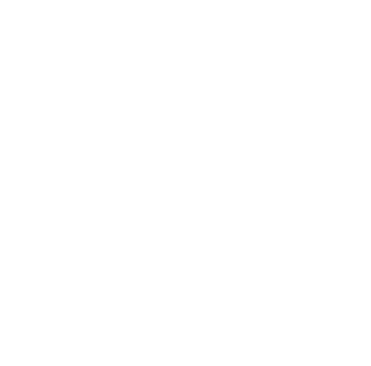 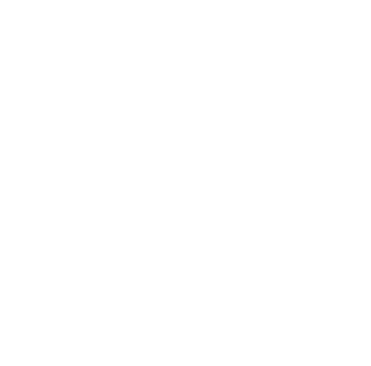 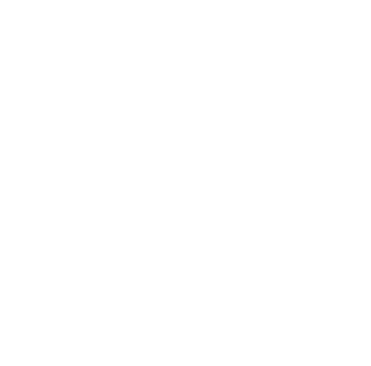 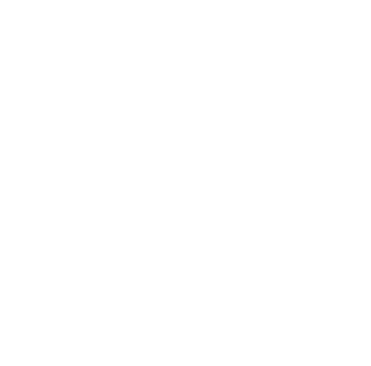 Skriv inn løfta og ønska du har for adventstida, i hjartet.

Klipp ut hjartet og heng det opp ein lur stad. Kanskje over senga di?
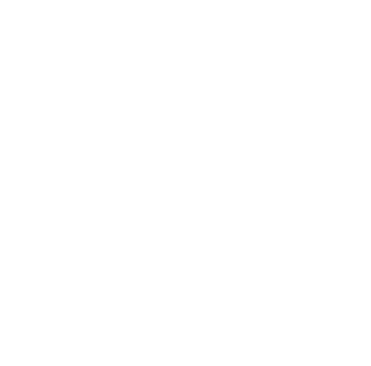 3. desember
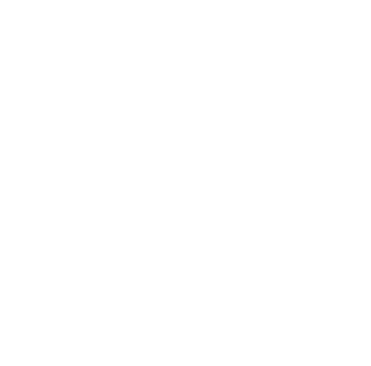 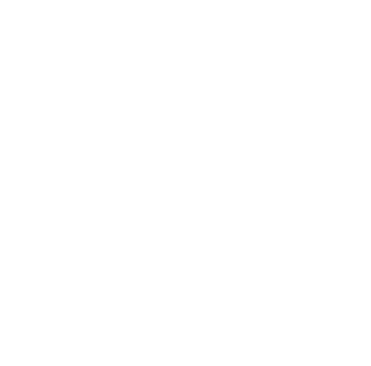 Kva ønsker eg meg til jul?

Kva treng eg?

Kva ønsker eg for andre?
Lag di eiga ønskeliste.

Heng opp lista heime, slik at andre kan sjå kva du ønsker deg.
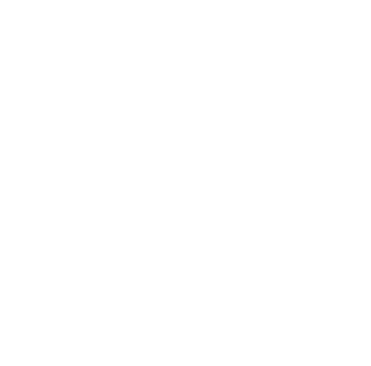 4. desember
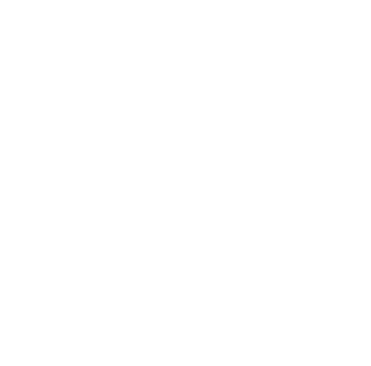 Ikkje skriv namn på arket. Ta vare på det. Vi skal bruke det i morgon.
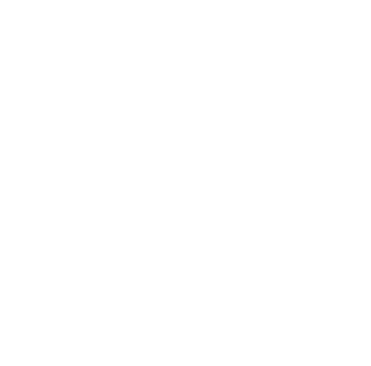 5. desember
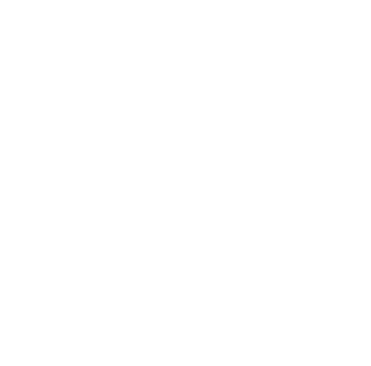 Snøballkamp i klasserommet
Finn fram arket du skreiv i går. 

Krøll arket saman til ein snøball.

Klar, ferdig, gå! Snøballkrig i 30 sekund.

Plukk opp kvar sin snøball.

Finn ut kven som har skrive snøballane.
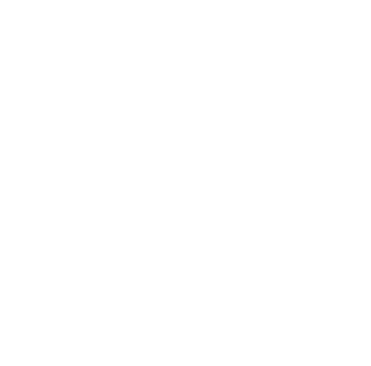 6. desember
Gjett motivet
Du får no eit ark med mange bilete. 

Du skal beskrive biletet med adjektiv for læringsvennen din. 

Læringsvennen skal gjette kva for eit bilete du tenker på, og peike på kva for nokre delar av biletet du beskriv.
Eksempel
På biletet ser eg eit mjukt, hårete, søtt dyr med svart, brun og kvit pels. 

Auga til dyret er grønbrune og store. Nasen er lysebrun, og ut av dei spisse øyra stikk det lange, kvite hår. 

Under haka har dyret heilt kvit pels. 

Under dyret ser vi noko raudt og søtt, som vi vanlegvis puttar i munnen.
7. desember
«Juletroll» av Theodor Kittelsen, 1907
8. desember
Andre søndag i advent
Musikk til «Tenn lys!» 
finn de her
Tekst til «Tenn lys!» 
finn de her
9. desember
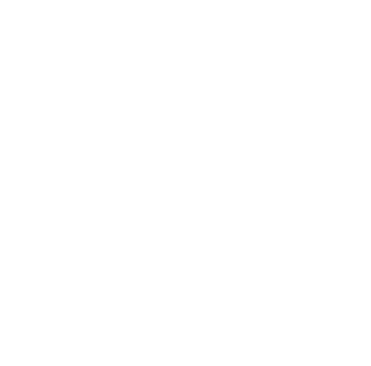 Trill juleord

De skal no kaste terning og  skrive juleord.
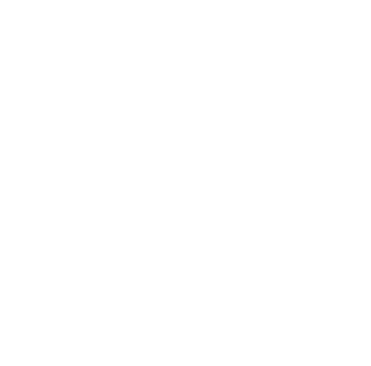 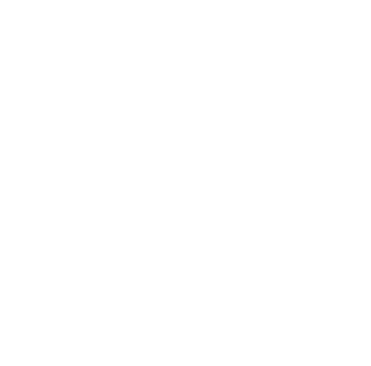 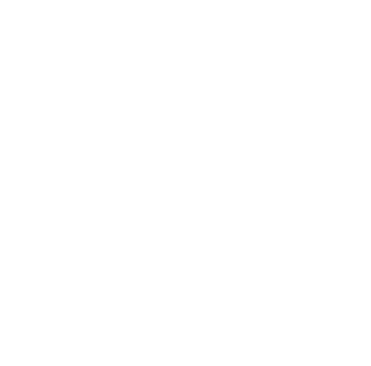 Kanskje du kan henge opp juleorda i klasserommet ?
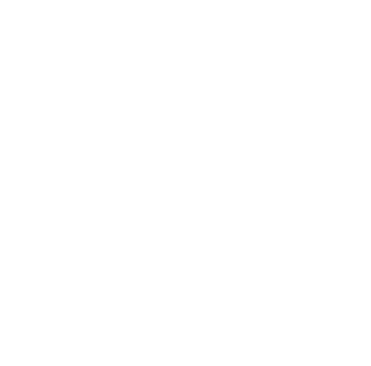 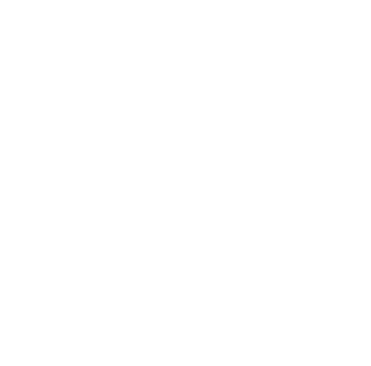 10. desember
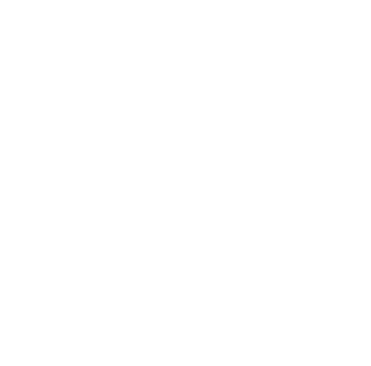 Vintersolkverv
Lytt godt til det læraren din les om vintersolkverv.  

Kva er dine vintergleder? 

Skriv 1–3 korte setningar om kvardagsgleder for deg når det er vinter.
11. desember
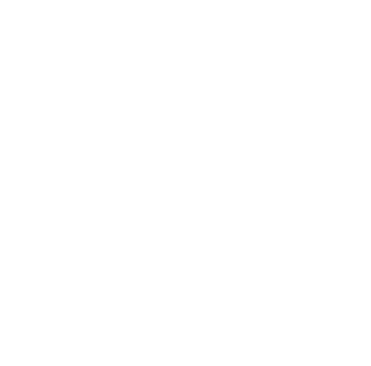 Julespå

Skriv eigne spådommar eller kjekke utfordringar i dei tomme rutene.

Klipp ut og brett spåen.

Spå kvarandre
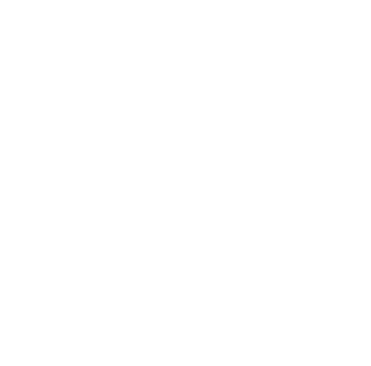 12. desember
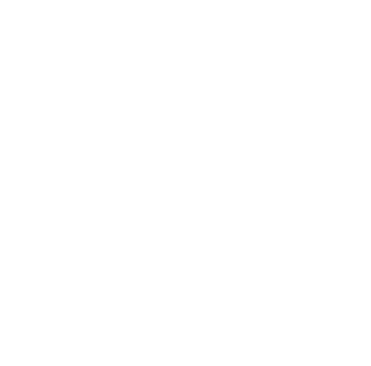 Stjernebilete
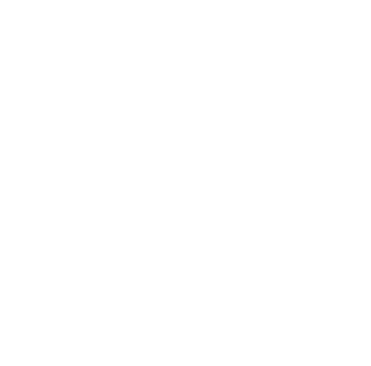 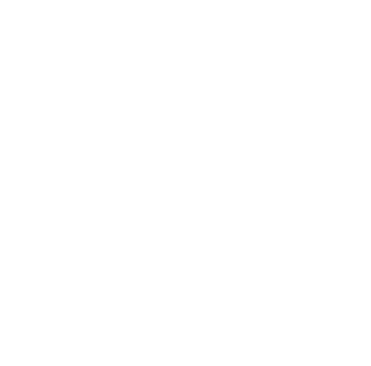 Dei fleste stjernene vi kan sjå på himmelen, er veldig gamle. Ei stjerne kan verte meir enn 10 milliardar år gammal.
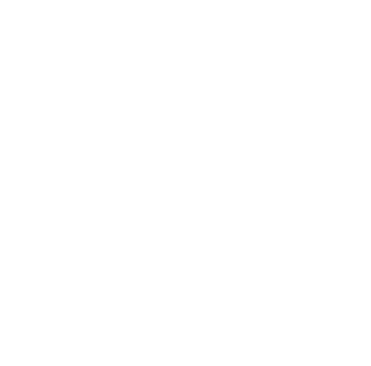 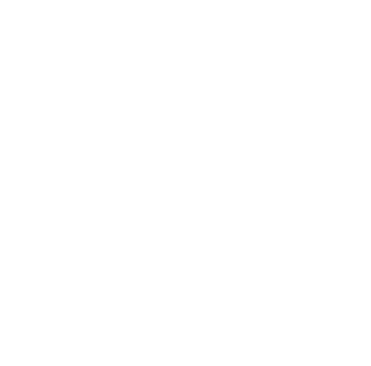 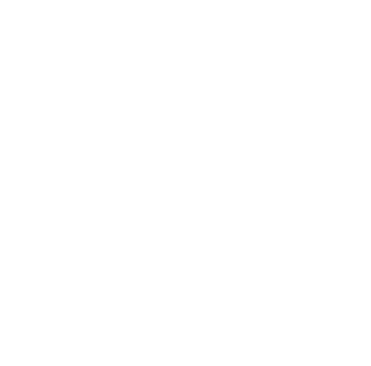 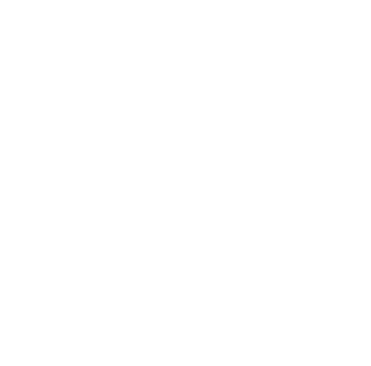 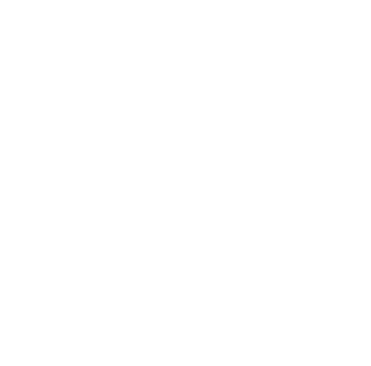 Karlsvogna
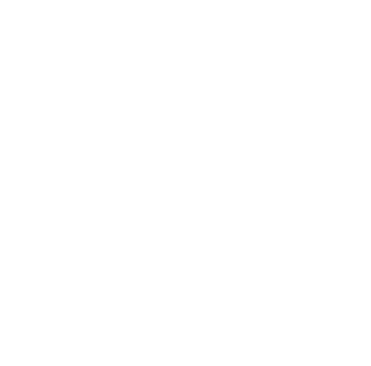 Stjernebiletet Karlsvogna blir danna av dei sju mest lyssterke stjernene i stjernebiletet Store bjørn.
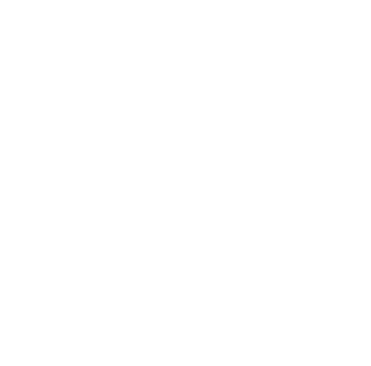 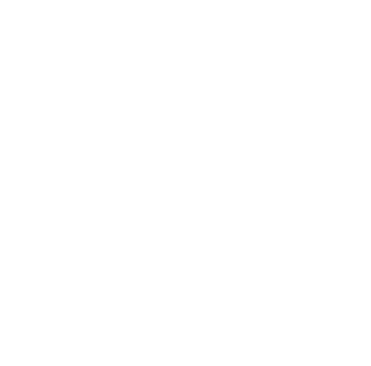 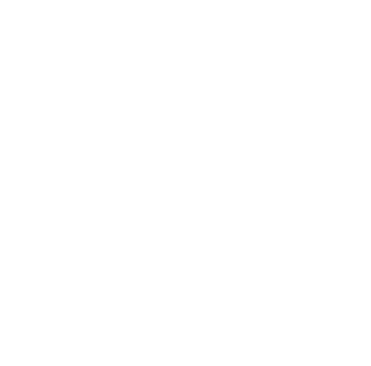 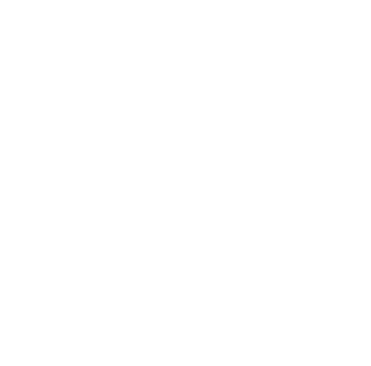 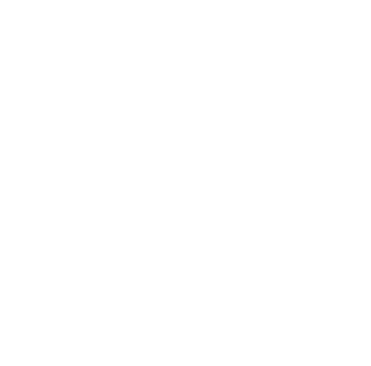 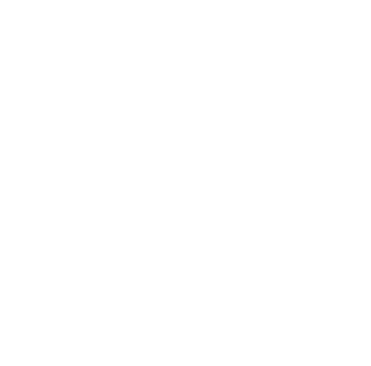 Stjernekikkert
Mål dorullen blå. Tørk. 
Ta folie rundt toppen, fest med strikk.
Legg den spegelvende malen på folien. Stikk hol ved kvar prikk.
Pynt kikkerten med stjerner.
Sjå mot lys gjennom kikkerten.
13. desember
I dag er det Lucia-dagen

På luciadagen er det mange barn som tek på seg kvite klede, har glitter i håret, og går i tog. Den som går fremst i toget, har ofte på seg ei krone med lys, og skal minne om helgenen Lucia.
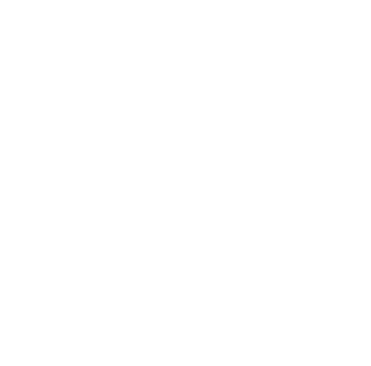 Les teksten om Lucia saman, og fyll inn rett ord i setningane.
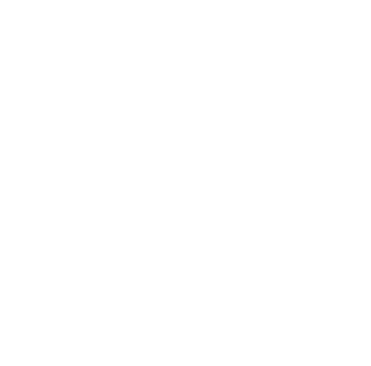 Gå på ordjakt

Orda kan vere skrivne både loddrett og vassrett, men ikkje på skrå.
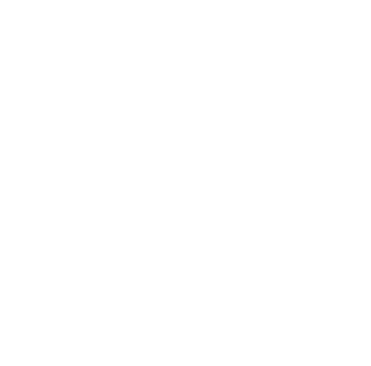 Brettefigurar

Brett arket, og klipp ut figuren. Pass på å ikkje klippe dei stipla linjene, der figurane heng saman.

Heng opp Lucia-remser i vindauget i klasserommet.
Syng Lucia-songen

Nynorsk Lucia-song finn de i songboka til Tunkatten.
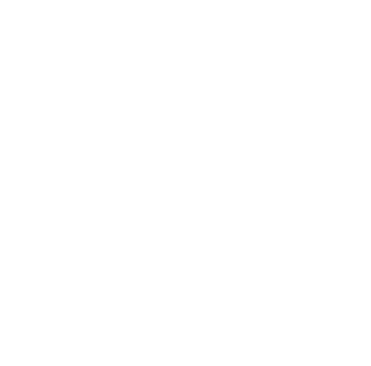 14. desember
«Norsk juleskikk», 1846
Adolph Tidemand
15. desember
Tredje søndag i advent
Musikk til «Tenn lys!» 
finn de her
Tekst til «Tenn lys!» 
finn de her
16. desember
Juletredikt

Eit figurdikt er eit dikt som er forma som tingen eller gjenstanden diktet handlar om.


Dikta vi skal skrive no, skal vere forma som eit juletre. Dikta skal også handle om juletre.
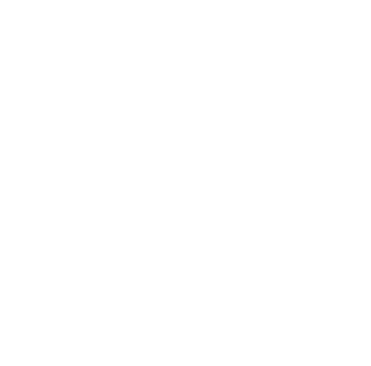 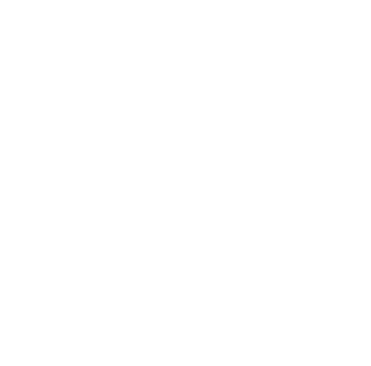 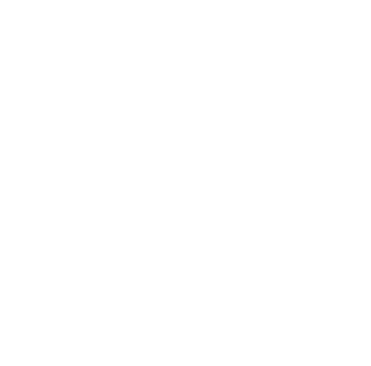 Når ein skal skrive eit figurdikt med temaet juletre, kan det hjelpe å starte med å skrive ned alle orda ein kjem på som handlar om juletre.


Lag gjerne ein ordbank på tavla. Desse orda kan de bruke i dikta dykkar.
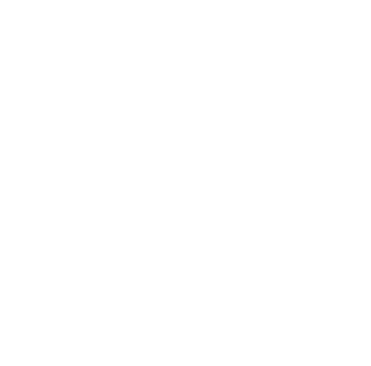 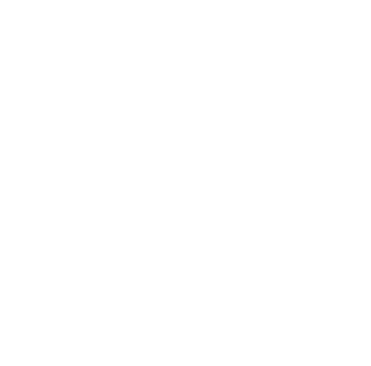 17. desember
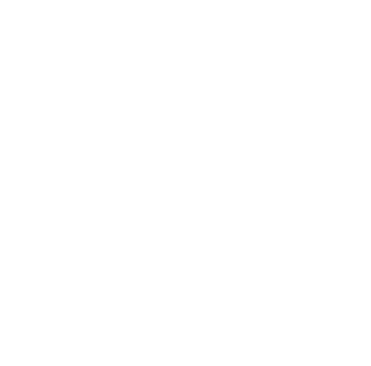 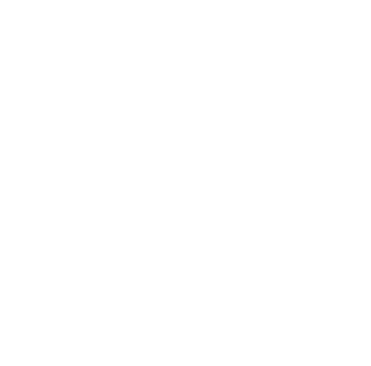 Mitt skip er lasta med ... 
– ord som byrjar med jul!
Den første eleven seier eit ord som byrjar med jul, til dømes julekule. Neste elev gjentek: «Mitt skip er lasta med julekule og jule...». 

Kor mange ord greier dokker å hugse? Kva er spesielt med desse orda? Korleis er dei bygde opp? Korleis skriv vi slike samansette ord?
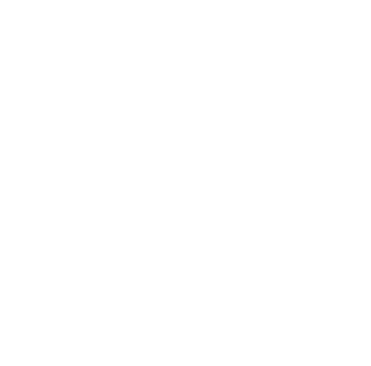 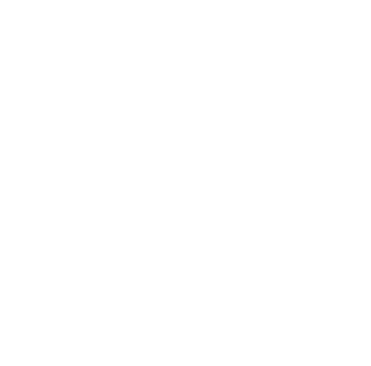 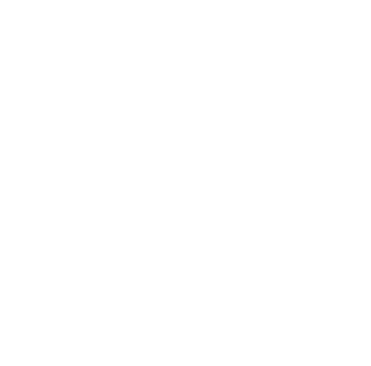 18. desember
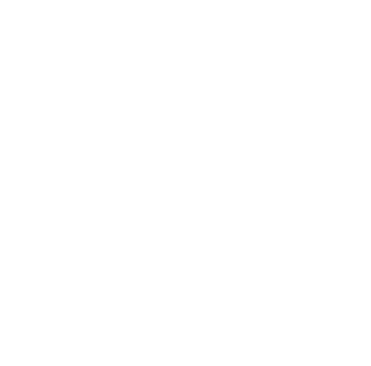 Festar som høyrer jula til
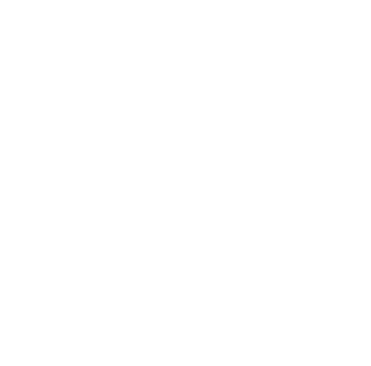 Lytt godt til det læraren din les om julebukk og juletrefest.

Snakk saman om innhaldet i teksten. Kan de kome på om vi har liknande tradisjonar i dag? Er alle i jula?
19. desember
Julebingo

Fyll bingo-arket ditt med juleorda frå lista på neste side. 

Spel julebingo saman.
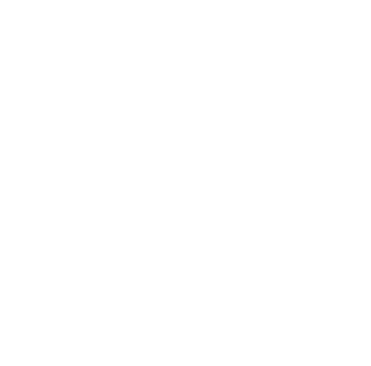 juletre

engel

krubbe

graut

kyrkje
song

snop 

julekule

kakemann

gjetar
stjerne

hjarte

julenisse

gåve

familie
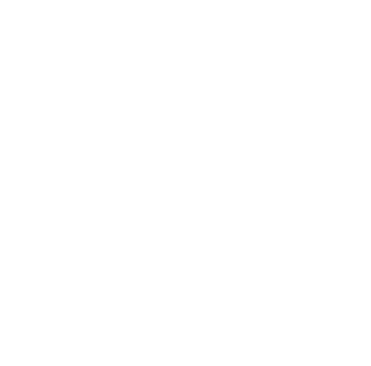 20. desember
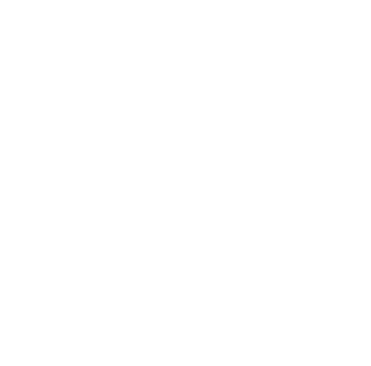 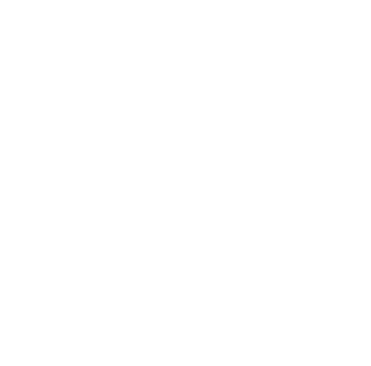 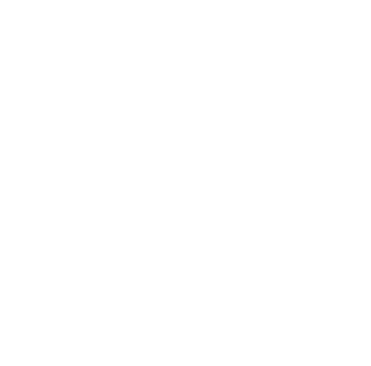 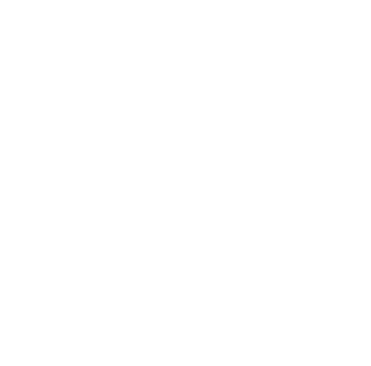 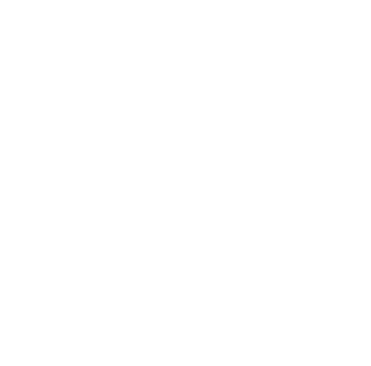 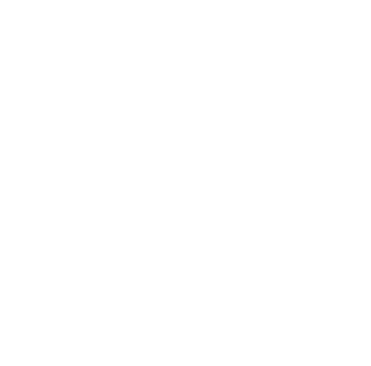 Syng ei 
juleforteljing
21. desember
«Fiskerens juletre», 1908
A.B. Wilse, Nasjonalbiblioteket
«Ut og finne juletre», 1909
A.B.Wilse, Nasjonalbiblioteket
22. desember
Fjerde søndag i advent
Musikk til «Tenn lys!» 
finn de her
Tekst til «Tenn lys!» 
finn de her
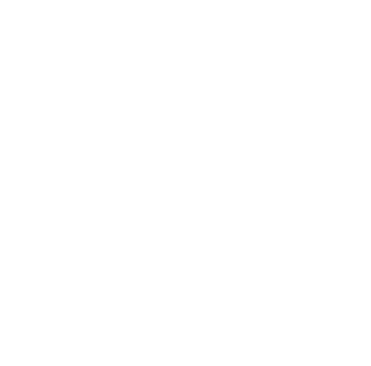 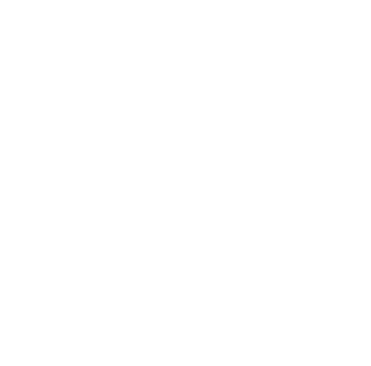 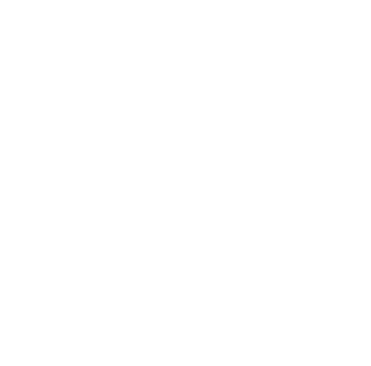 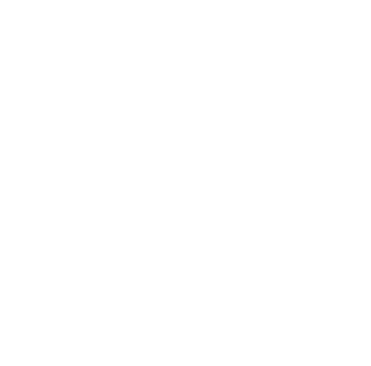 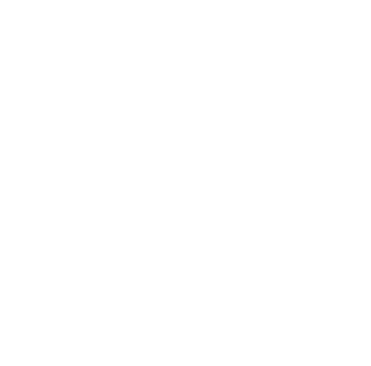 23. desember
«Glade jul», 1891
Viggo Johansen
24. desember
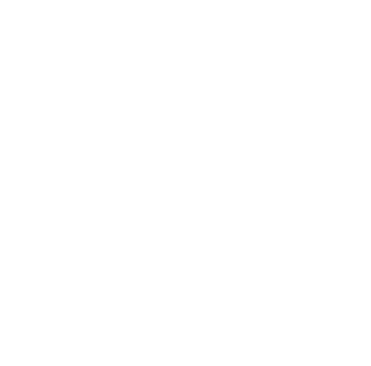 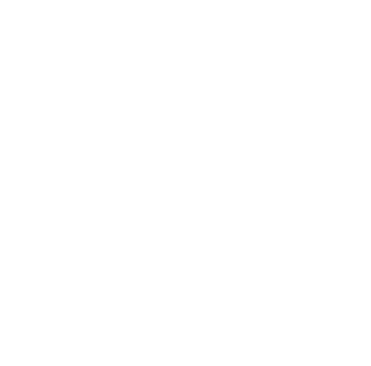 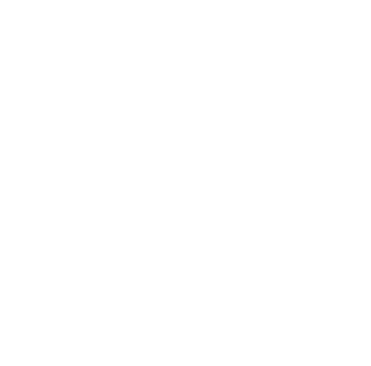 https://www.nrk.no/video/ruth-lillegraven-leser-juledikt_241832